Final Thesis – Nathan BraskeyConstruction OptionCraig Dubler
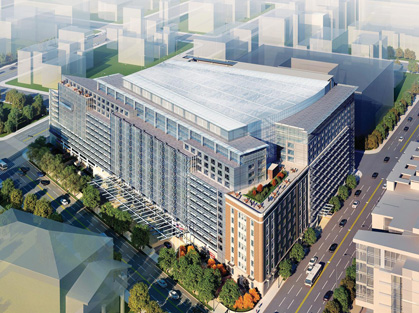 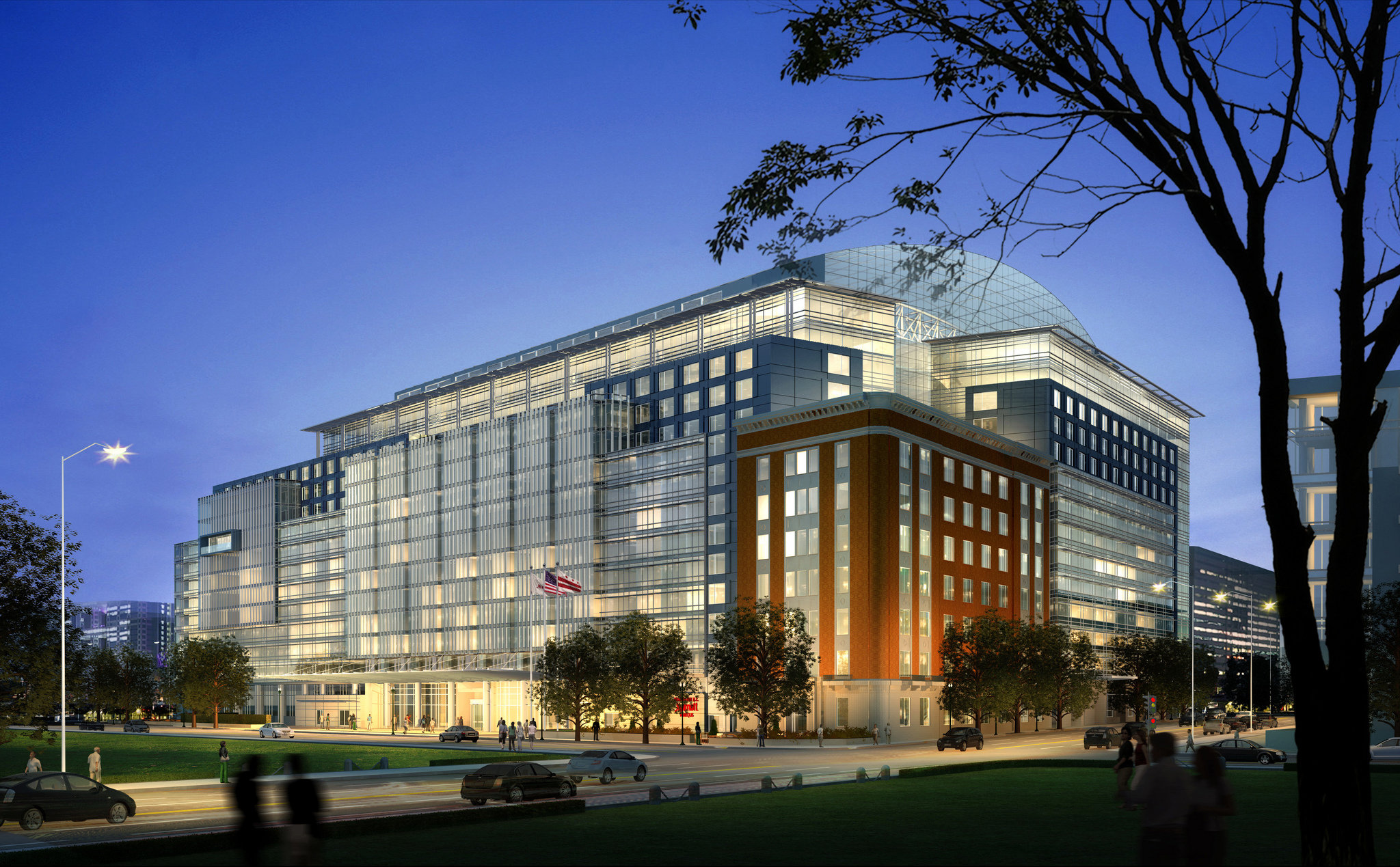 Sunnyvale plaza
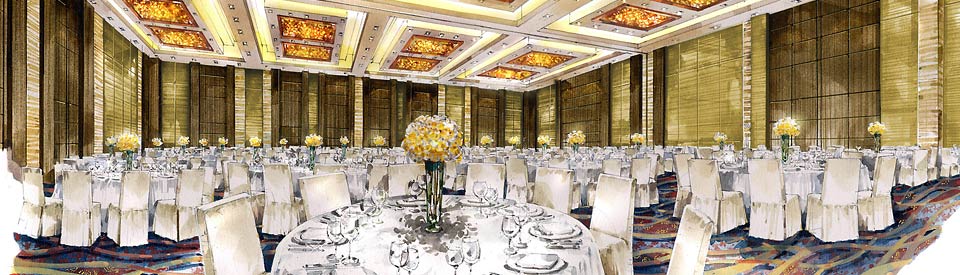 [Speaker Notes: Hello, I am Nathan Braskey and welcome to my final presentation]
Project Overview								Analysis Overview								Analysis 1								Analysis 2								Analysis 3								Analysis 4								Conclusions & Recommendations
Project Overview
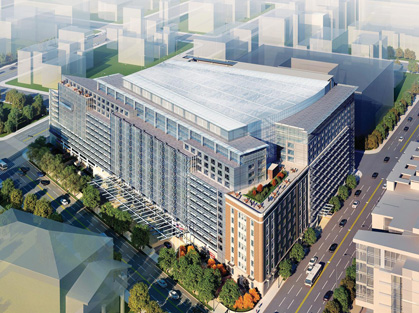 Size: 752,000 Gross Sq. Ft.
Stories: 15 Above Grade, 7 Below Grade
Location: Mid-Atlantic
Prime Cost: $500 million
Contract: Guaranteed Maximum Price
Delivery Method: Design-Build
Completion: May 2014














Architect: Cooper Carry, TVS
Gen. Contractor: Hensel Phelps
Structural: GEI Consultants, Inc.
MEP: GHT Limited
Electrical: Truland Systems
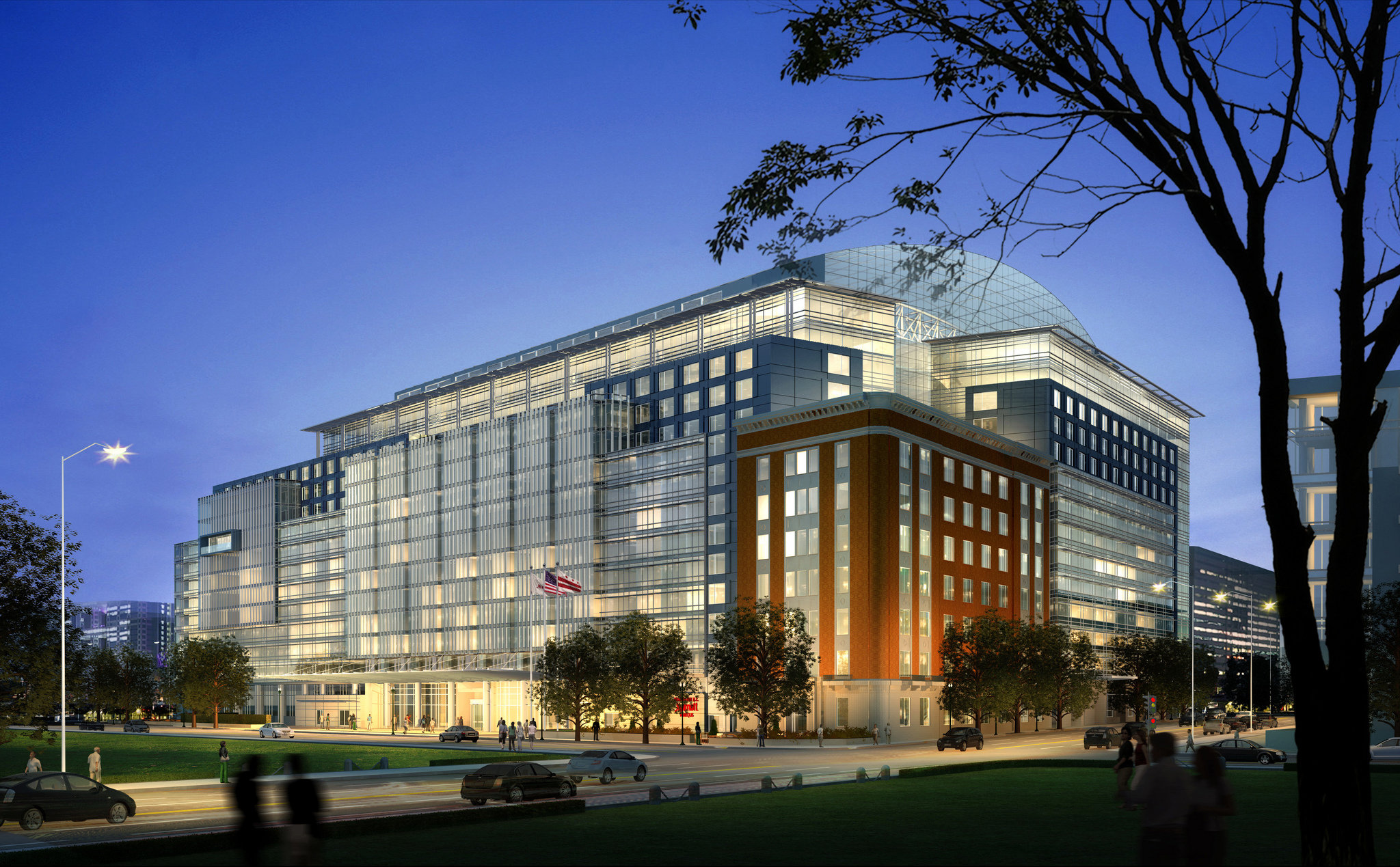 [Speaker Notes: Sunnyvale Plaza is a 752,000 sq. ft. high rise hotel located within the mid-Atlantic region

It is a 22 story structure, 15 of which are above grade

The hotel consists of 1,175 guestrooms, 5 restaurants, 3 ballrooms, and a parking garage

It is also connected to the neighboring convention center via an underground concourse]
Project Overview								Analysis Overview								Analysis 1								Analysis 2								Analysis 3								Analysis 4								Conclusions & Recommendations
Analysis Overview
Analysis #1: Implementation of A Stormwater Harvesting System

Analysis #2:  Analysis of Excavation Method

Analysis #3:  Façade Retention Method

Analysis #4:  Profitability of Early Scheduled Opening
[Speaker Notes: The four analyses that I conducted consisted of the implementation of a stormwater harvesting system, an in-depth analysis of the excavation, the use of façade retention for the existing building, and the profitability of opening the hotel early]
Project Overview								Analysis Overview								Analysis 1								Analysis 2								Analysis 3								Analysis 4								Conclusions & Recommendations
Analysis #1:Implementation of A Stormwater Harvesting SystemBreadth 1: Plumbing
[Speaker Notes: Analysis 1 consisted of the implementation of a stormwater harvesting system and included a plumbing breadth]
Project Overview								Analysis Overview								Analysis 1								Analysis 2								Analysis 3								Analysis 4								Conclusions & Recommendations
Average Water Usage
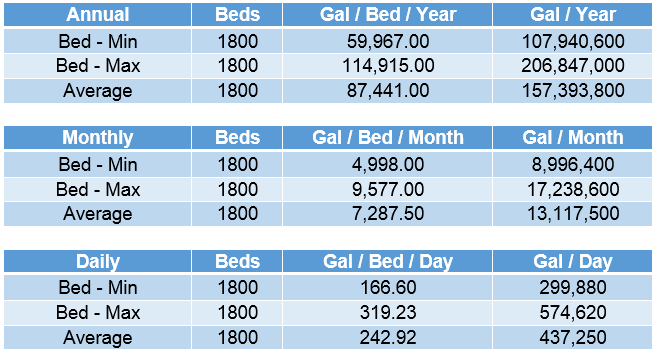 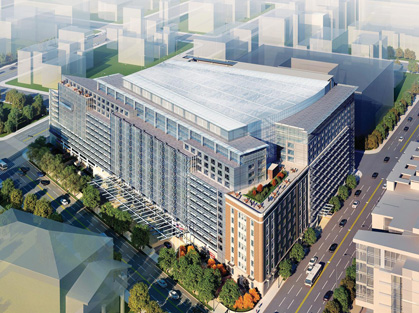 [Speaker Notes: The first step included analyzing the average water usage for a hotel room lavatory

Only toilet fixtures within the guestrooms were considered due to the high quantity of guestrooms

The total water usage for toilet fixtures alone added up to about 157 million gallons/yr]
Project Overview								Analysis Overview								Analysis 1								Analysis 2								Analysis 3								Analysis 4								Conclusions & Recommendations
Roof Area Consideration
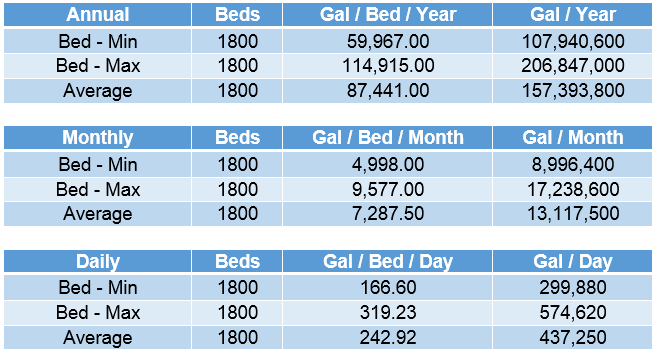 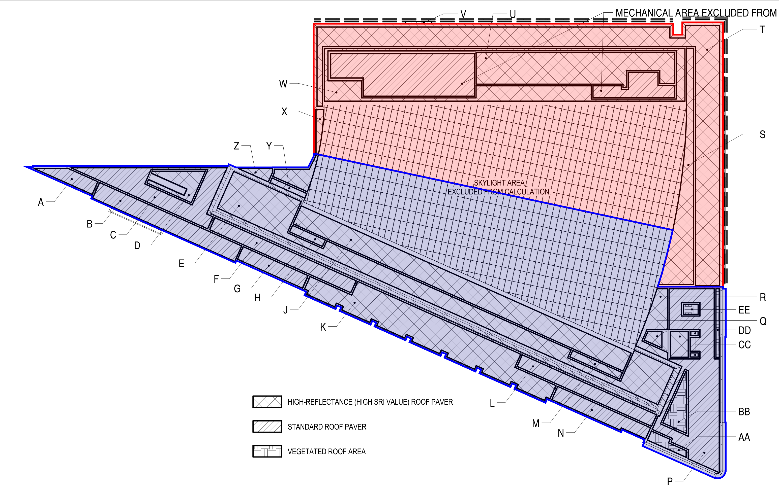 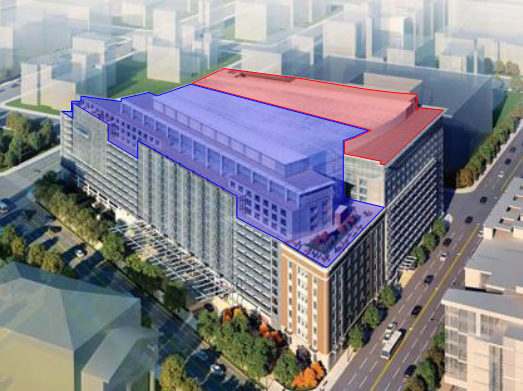 [Speaker Notes: I then considered the roof area available for rainwater collection

This roof area was separated into two areas directly split by the peak of the atrium skylight due to the high amount of rainwater that may be collected during a given storm]
Project Overview								Analysis Overview								Analysis 1								Analysis 2								Analysis 3								Analysis 4								Conclusions & Recommendations
Roof Area Consideration
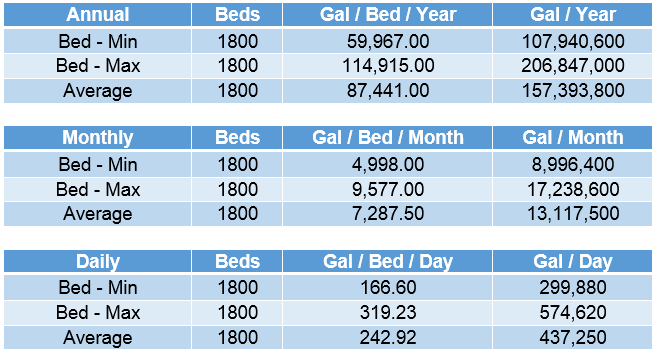 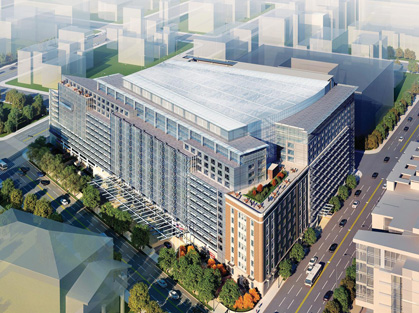 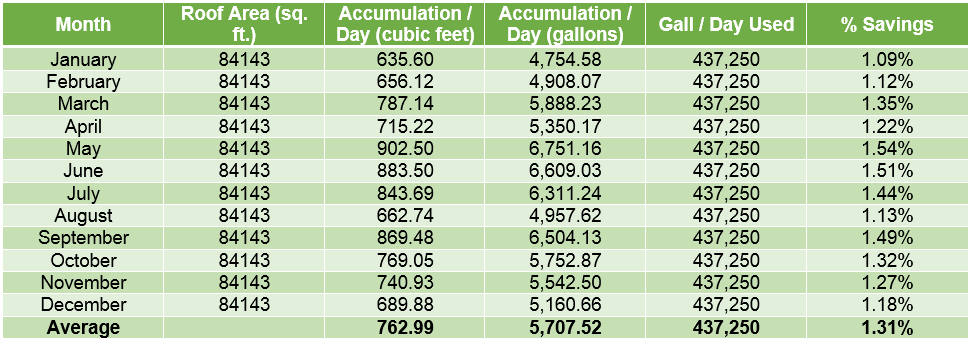 [Speaker Notes: Utilizing a weather database, the rainfall for each month was collected to calculate the accumulation over the total roof area

The % savings of water from rainfall collection was then calculated and averaged about 1.3%]
Project Overview								Analysis Overview								Analysis 1								Analysis 2								Analysis 3								Analysis 4								Conclusions & Recommendations
Water Utility Fee Analysis
[Speaker Notes: I then calculated the total water and stormwater utility cost for the hotel guestrooms utilizing local utility rates and the average water usage from the beginning of the analysis]
Project Overview								Analysis Overview								Analysis 1								Analysis 2								Analysis 3								Analysis 4								Conclusions & Recommendations
Water Utility Fee Analysis
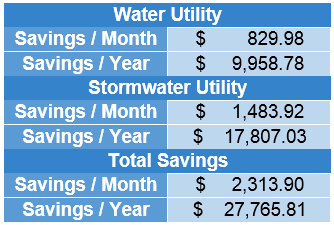 [Speaker Notes: This allowed me to generate an estimated savings of approximately $27,800 per year from the collected rainwater]
Project Overview								Analysis Overview								Analysis 1								Analysis 2								Analysis 3								Analysis 4								Conclusions & Recommendations
Results
[Speaker Notes: Utilizing RSMeans Data I conducted a takeoff for the system

Through analysis of the weather database information I concluded that an average of 17,000 gallons of rainwater may be collected during a given storm

To be safe, I chose a 25,000 gallon storage tank with an overflow release to the stormwater utility

The total estimate came out to about $60,800]
Project Overview								Analysis Overview								Analysis 1								Analysis 2								Analysis 3								Analysis 4								Conclusions & Recommendations
Results
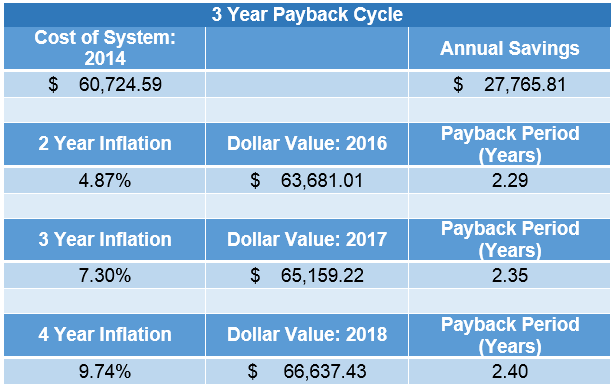 [Speaker Notes: Therefore, the savings create a payback period of approximately 2.4 years

After that period, the hotel will benefit from an annual savings of $27,800

Utilizing a stormwater harvesting system can also generate more LEED points towards the LEED certification that the project team is pursuing]
Project Overview								Analysis Overview								Analysis 1								Analysis 2								Analysis 3								Analysis 4								Conclusions & Recommendations
Analysis #2:Analysis of Excavation Method
[Speaker Notes: My second analysis consisted of in-depth research of the currently employed excavation method utilized by the project team]
Project Overview								Analysis Overview								Analysis 1								Analysis 2								Analysis 3								Analysis 4								Conclusions & Recommendations
Background Information / Research
[Speaker Notes: The hotel consists of 7 below grade levels which include a grand ballroom, two junior ballrooms, 87 meeting rooms, and a parking garage]
Project Overview								Analysis Overview								Analysis 1								Analysis 2								Analysis 3								Analysis 4								Conclusions & Recommendations
Background Information / Research
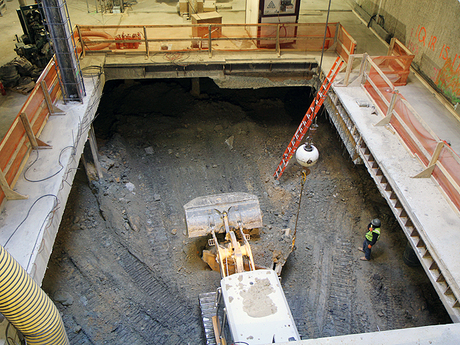 [Speaker Notes: The excavation method utilized by the project team consisted of a top-down construction in which the slab-on-grade was poured with several holes left out

A crane was then utilized to dig the soil out of the holes, in which larger equipment was lowered into to continue digging

After most of the below-grade level was excavated, a new slab-on-grade was poured for that level

This continued for each level below grade

Utilizing top-down excavation was very difficult due to the amount of large equipment that was utilized within each below-grade level]
Project Overview								Analysis Overview								Analysis 1								Analysis 2								Analysis 3								Analysis 4								Conclusions & Recommendations
Background Information / Research
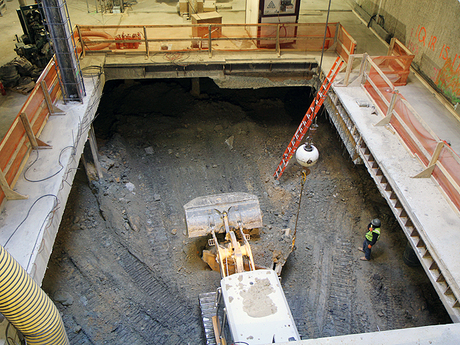 [Speaker Notes: This excavation method was chosen due to the highly constrained project site
The project was located within a dense city on a lot that included to existing structures
There was also extensive excavation below the east street to allow for an underground concourse construction
These constraints made it unfavorable to utilize typical excavation and shoring methods


There were also extensive safety concerns involved in this excavation method
The slurry wall was extremely deep and consisted of a thin concrete mixture to prevent blockage or honeycombing
This created a risk of a worker sinking if they were to fall into the mixture
High-pressure lines were also utilized to pump the concrete
The excavation also created confined space underground
A tunneling expert was hired full-time to ensure appropriate measures were taken for oxygen circulation and equipment usage
A confined space rescue team also participated in regular drills to stay current with the changing environment]
Project Overview								Analysis Overview								Analysis 1								Analysis 2								Analysis 3								Analysis 4								Conclusions & Recommendations
Analysis #3:Façade Retention Method

Breadth 2: Structural
[Speaker Notes: My third analysis consisted of utilizing façade retention to preserve the existing building in place of renovation]
Project Overview								Analysis Overview								Analysis 1								Analysis 2								Analysis 3								Analysis 4								Conclusions & Recommendations
Background Information
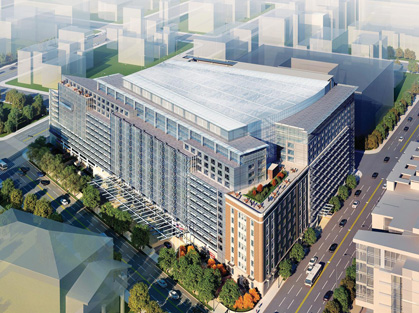 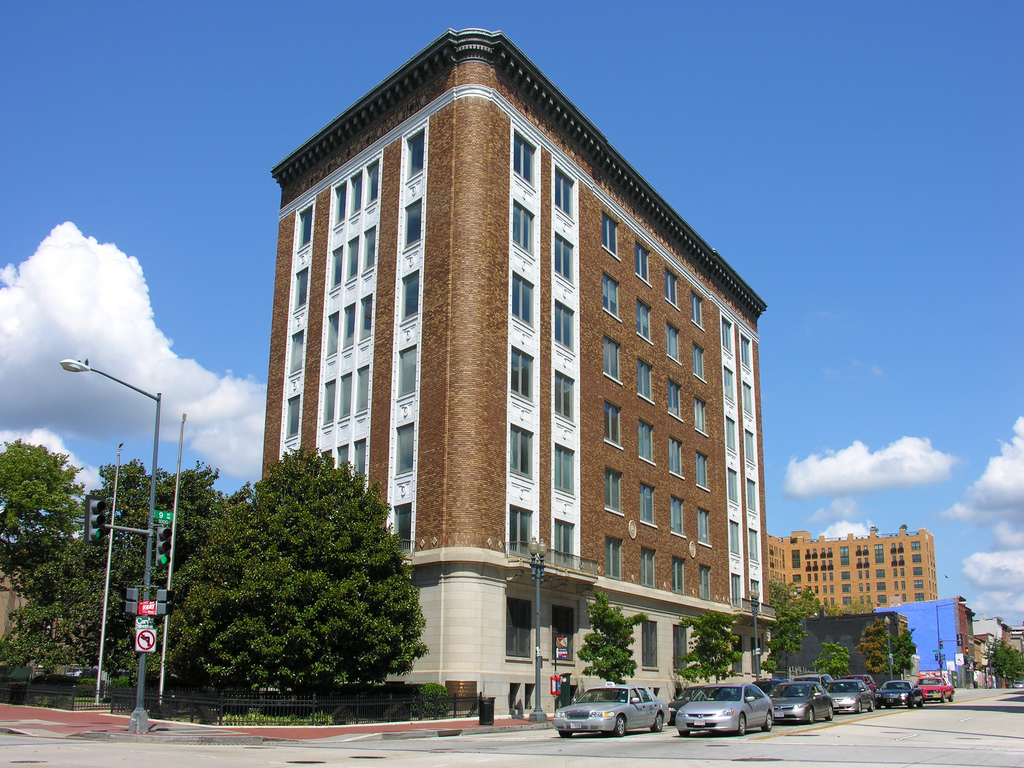 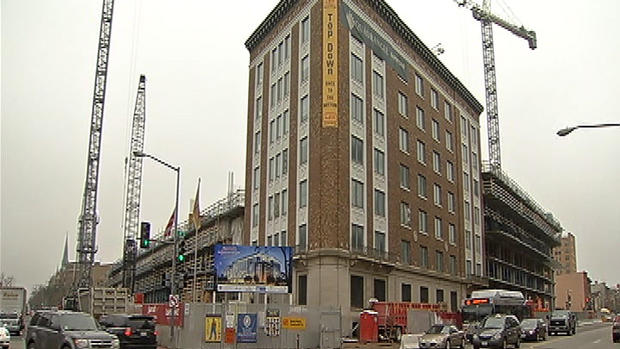 [Speaker Notes: The existing building, known as the Plumber’s Union Building, was required to be maintained due to the historical elements, it is a brick and concrete structure located in the southeast corner of the site]
Project Overview								Analysis Overview								Analysis 1								Analysis 2								Analysis 3								Analysis 4								Conclusions & Recommendations
Retaining Structure Analysis
[Speaker Notes: A structural analysis was conducted for the wind load on the brick facade]
Project Overview								Analysis Overview								Analysis 1								Analysis 2								Analysis 3								Analysis 4								Conclusions & Recommendations
Retaining Structure Analysis
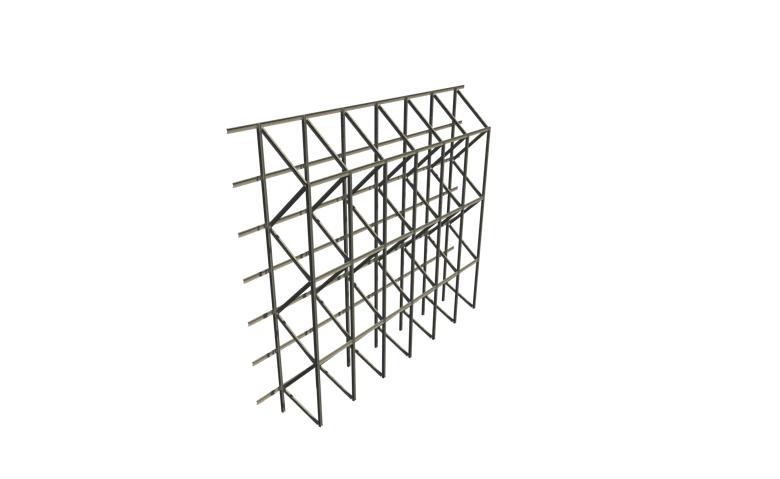 [Speaker Notes: Through research and interviews concerning structural support and façade retention structures, it was determined that a truss system would be the most efficient way to retain the façade]
Project Overview								Analysis Overview								Analysis 1								Analysis 2								Analysis 3								Analysis 4								Conclusions & Recommendations
Retaining Structure Analysis
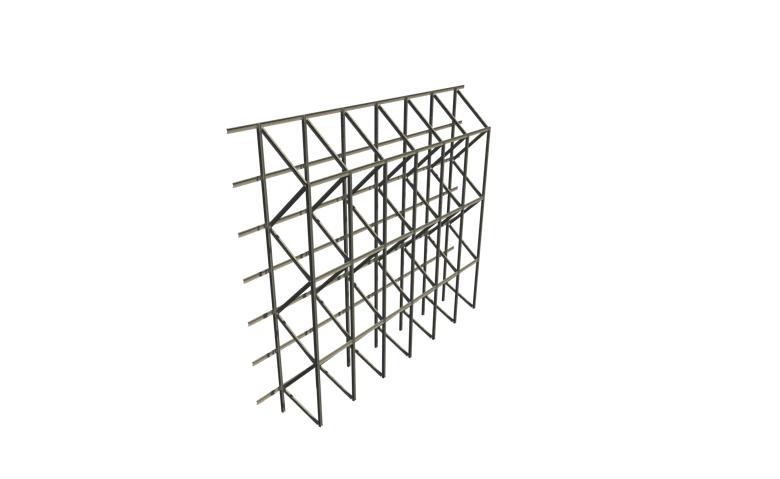 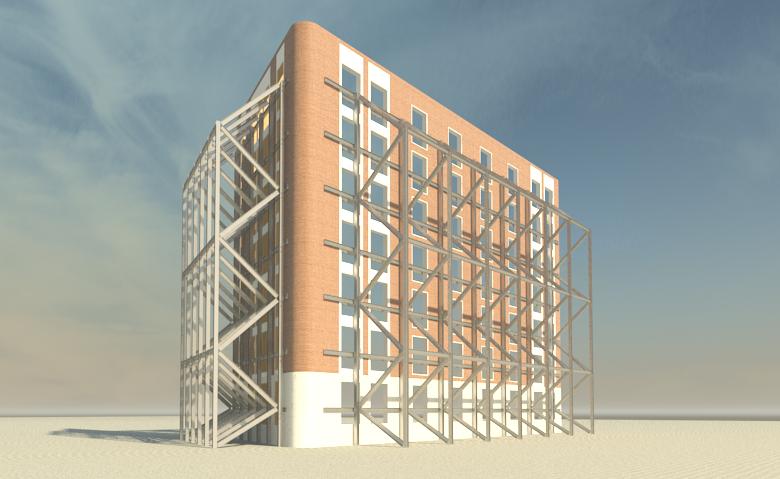 [Speaker Notes: Horizontal beams were secured on both sides of the wall with a through-bolt connection and attached to the vertical truss system

Once the façade is retained, the structure can be demolished and rebuilt with the rest of the new construction

The new structural system will create a higher value for the hotel compared to renovating an existing structure]
Project Overview								Analysis Overview								Analysis 1								Analysis 2								Analysis 3								Analysis 4								Conclusions & Recommendations
Cost Analysis
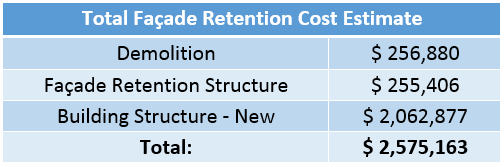 [Speaker Notes: A cost estimate was completed using RSMeans Data for the façade retention method including the retention structure, demolition of the existing building, and the new structure

The total estimate came out to about $2,575,000]
Project Overview								Analysis Overview								Analysis 1								Analysis 2								Analysis 3								Analysis 4								Conclusions & Recommendations
Cost Analysis
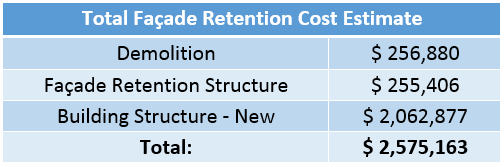 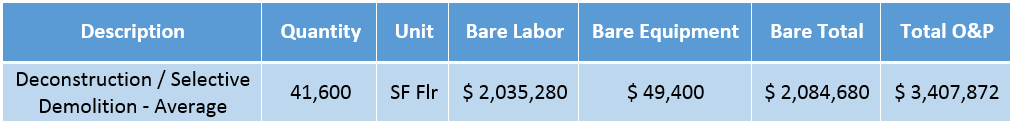 [Speaker Notes: A square foot estimate for the renovation method was completed

This estimate came out to about $3,408,000]
Project Overview								Analysis Overview								Analysis 1								Analysis 2								Analysis 3								Analysis 4								Conclusions & Recommendations
Cost Analysis
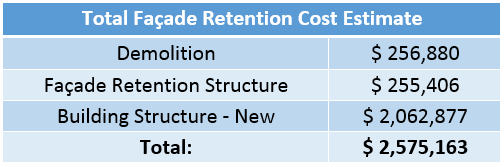 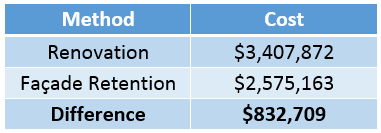 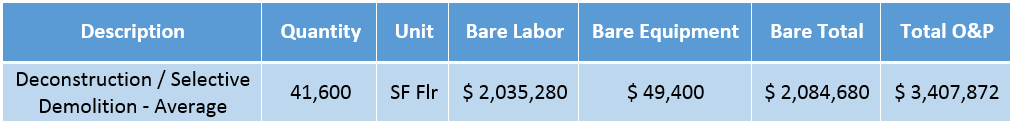 [Speaker Notes: Thus, there is an estimated cost difference of approximately $833,000 between the two methods

Utilizing façade retention is estimated to be more cost efficient for the PUB construction]
Project Overview								Analysis Overview								Analysis 1								Analysis 2								Analysis 3								Analysis 4								Conclusions & Recommendations
Schedule Analysis
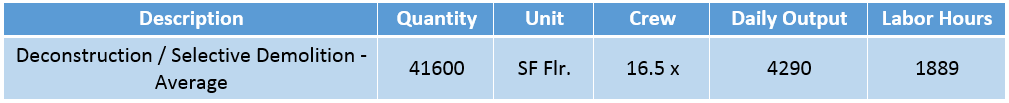 [Speaker Notes: I then completed a duration analysis for each of the methods

The project schedule reflected a total duration of 236 days for the renovation process]
Project Overview								Analysis Overview								Analysis 1								Analysis 2								Analysis 3								Analysis 4								Conclusions & Recommendations
Schedule Analysis
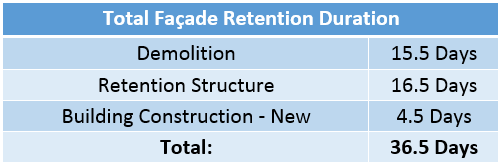 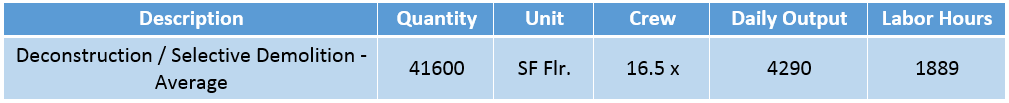 [Speaker Notes: The façade retention duration consisted of a total of 37 days

This creates a difference in duration of approximately 6.5 months

Although this is significantly different, it is important to review how it may actually effect the schedule]
Project Overview								Analysis Overview								Analysis 1								Analysis 2								Analysis 3								Analysis 4								Conclusions & Recommendations
Schedule Analysis
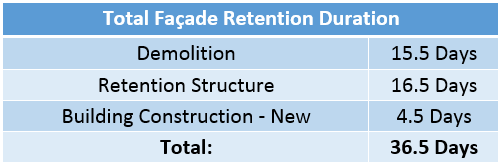 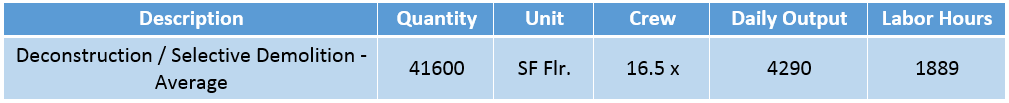 [Speaker Notes: In re-sequencing the schedule, I found that the fit-out start dates for the PUB began on average 30 days after the new construction area

Therefore, completing the PUB structure with the rest of the building will allow for a 30 day decrease in the overall schedule from lead time]
Project Overview								Analysis Overview								Analysis 1								Analysis 2								Analysis 3								Analysis 4								Conclusions & Recommendations
Analysis #4:Profitability of Early Scheduled Opening
[Speaker Notes: The final analysis consisted of analyzing the profitability of opening the hotel earlier than the originally scheduled opening]
Project Overview								Analysis Overview								Analysis 1								Analysis 2								Analysis 3								Analysis 4								Conclusions & Recommendations
Background Information
March 20 – April 13: Cherry Blossom Festival
[Speaker Notes: The hotel is set to open on April 25, 2014, just 12 days after the National Cherry Blossom Festival has ended

Utilizing the façade retention method from Analysis 3 creates the possibility of opening on a targeted date just before the festival

Opening for the festival also allows for a low-risk, high revenue opening for the business]
Project Overview								Analysis Overview								Analysis 1								Analysis 2								Analysis 3								Analysis 4								Conclusions & Recommendations
Financial Analysis
[Speaker Notes: Guestroom data was collected throughout the winter at two week intervals

This data was collected from three hotels of similar owner, quality, and location

An average room rate was determined to approximate the revenue that can be earned each month]
Project Overview								Analysis Overview								Analysis 1								Analysis 2								Analysis 3								Analysis 4								Conclusions & Recommendations
Financial Analysis
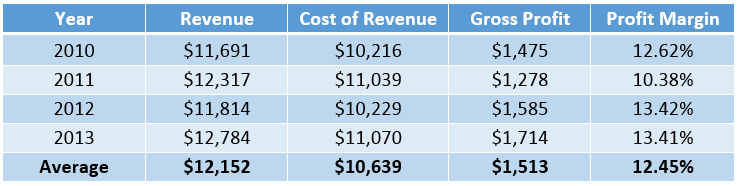 [Speaker Notes: The profit margin was then determined through cost data for the hotel chain from the past four years

This generated an average profit margin of 12.45%]
Project Overview								Analysis Overview								Analysis 1								Analysis 2								Analysis 3								Analysis 4								Conclusions & Recommendations
Financial Analysis
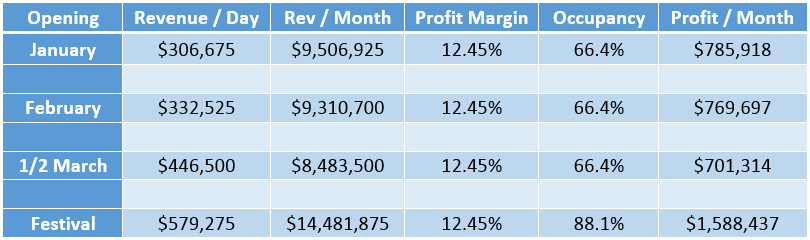 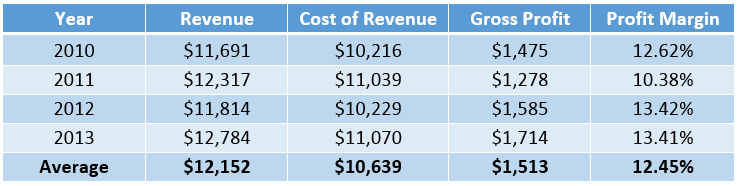 [Speaker Notes: Occupancy rates were also determined through business analysis reports

A high occupancy rate was also utilized for the festival duration

I then factored the profit margin and occupancy rates into the revenue data to determine the approximate profit for each month

As you can see, opening 30 days earlier will generate a profit of about $1.6 million]
Project Overview								Analysis Overview								Analysis 1								Analysis 2								Analysis 3								Analysis 4								Conclusions & Recommendations
General Conditions
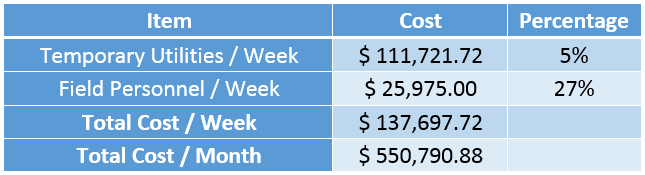 [Speaker Notes: The general conditions savings for those 30 days were also calculated

It was determined that approximately $551,000 can be saved by decreasing the schedule]
Project Overview								Analysis Overview								Analysis 1								Analysis 2								Analysis 3								Analysis 4								Conclusions & Recommendations
Results
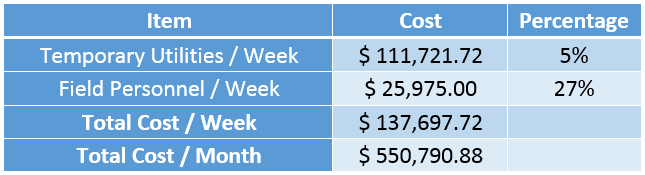 [Speaker Notes: Therefore, the total profit through the schedule decrease is about $1.85 million]
Project Overview								Analysis Overview								Analysis 1								Analysis 2								Analysis 3								Analysis 4								Conclusions & Recommendations
Conclusion
Analysis 1:
Annual savings of $27,800
Payback period of 2.5 years
Summary:
Decrease schedule by 30 days
Total Profit of $3 million
Annual Savings of $27,800
Analysis 3:
Decrease schedule by 30 days
Cost savings of $832,700
Analysis 4:
Added revenue of $14,500,000
Profitability of $2,140,000
[Speaker Notes: In conclusion, utilizing the façade retention will create a direct construction cost saving while decreasing the schedule

Through this schedule decrease, the hotel can open before the festival and generate a total profit of $2.7 million

This profit can be used to fund the addition of the stormwater harvesting system which will in turn generate annual savings for the hotel]
Project Overview								Analysis Overview								Analysis 1								Analysis 2								Analysis 3								Analysis 4								Conclusions & Recommendations
Acknowledgements
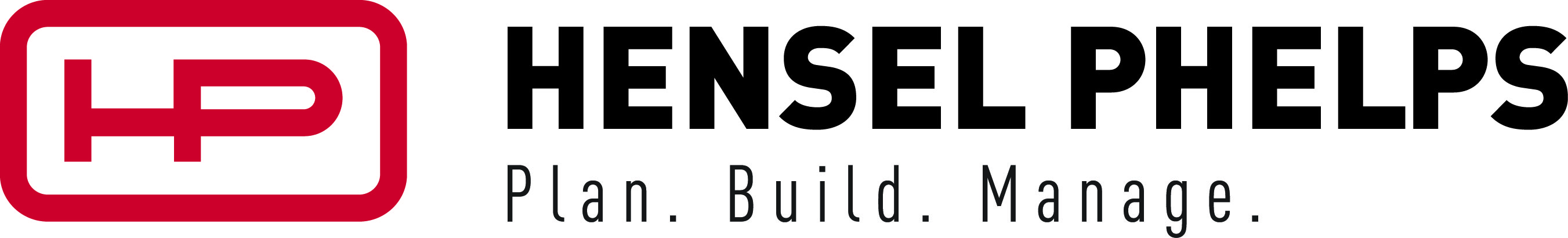 Academic:
Dr. Craig Dubler - Construction Advisor
Penn State AE Faculty
Special Thanks:

Chris Mihalick
Keith Bush
David Webb
Jeff Overmiller
PACE Industry Members
Family and Friends
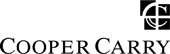 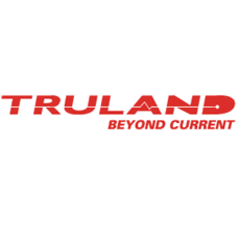 Project Overview								Analysis Overview								Analysis 1								Analysis 2								Analysis 3								Analysis 4								Conclusions & Recommendations
Sunnyvale Plaza
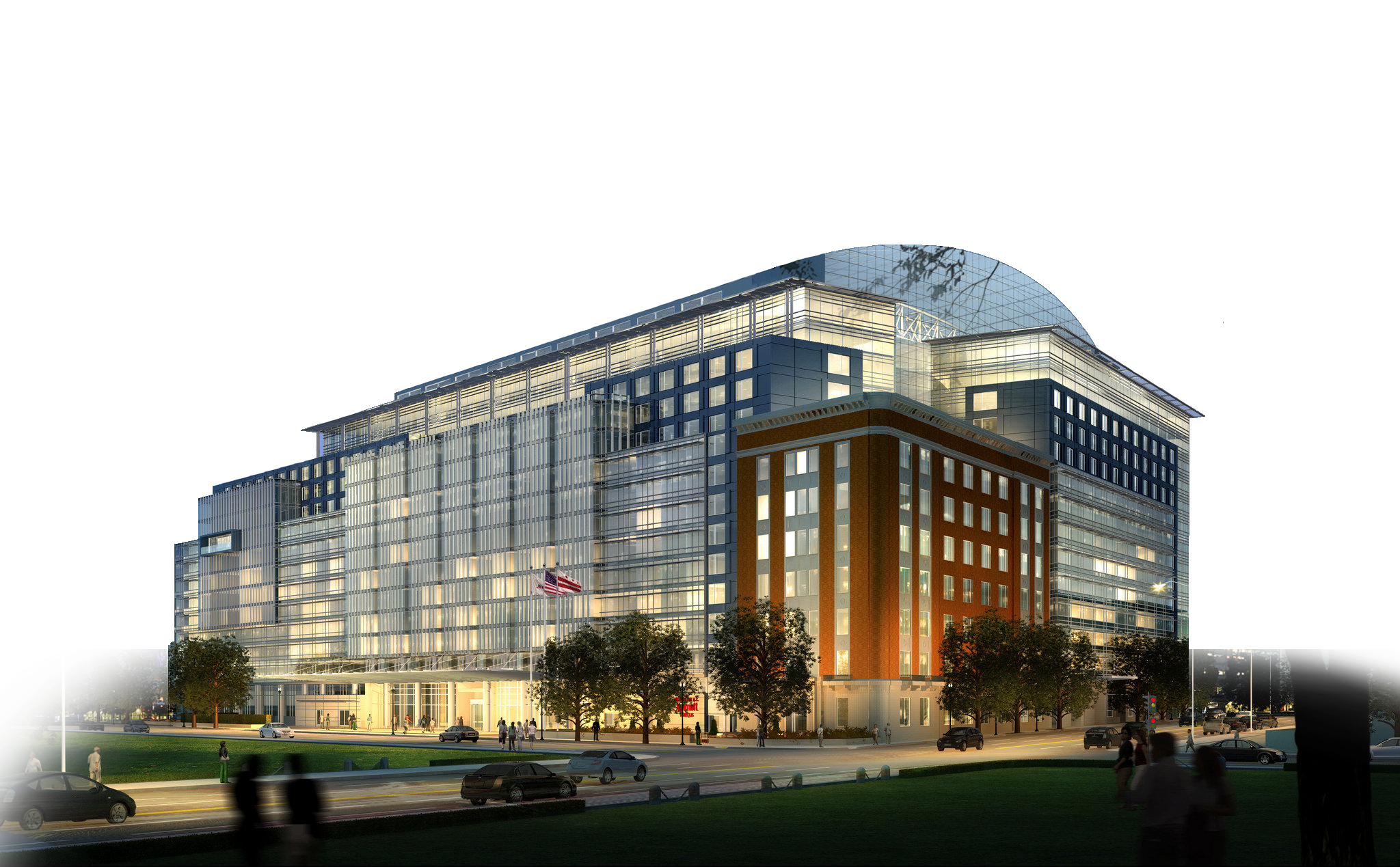 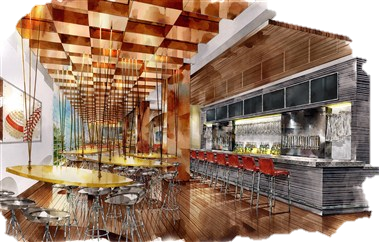 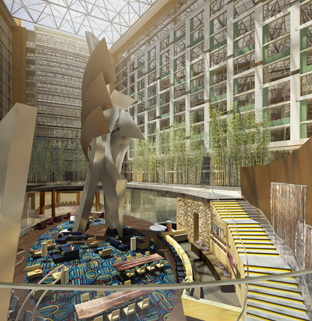 Analysis #1: Zone Rainwater Collection
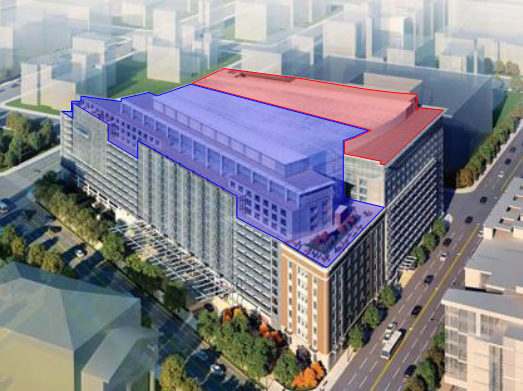 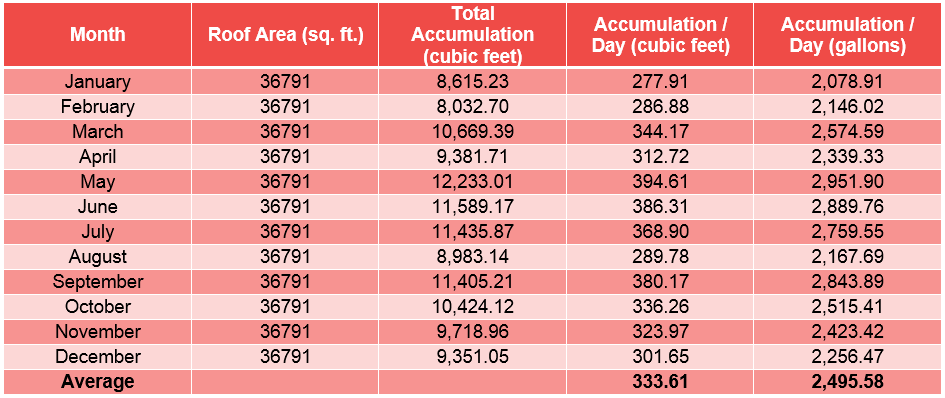 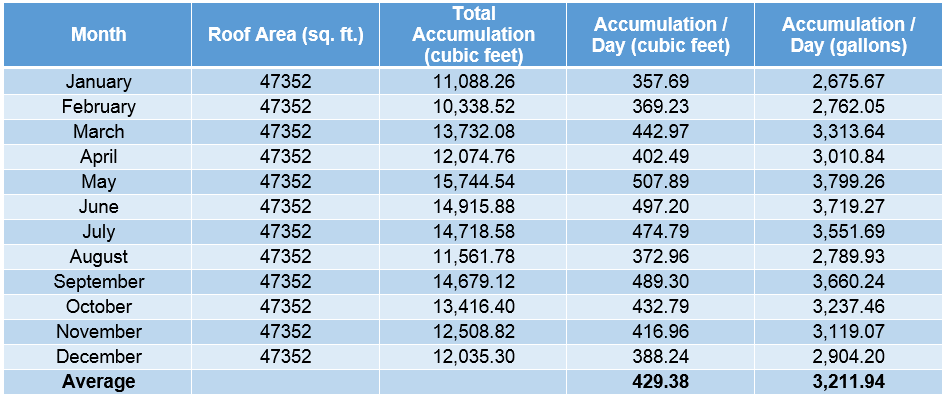 Analysis #1: Total Rainwater Collection
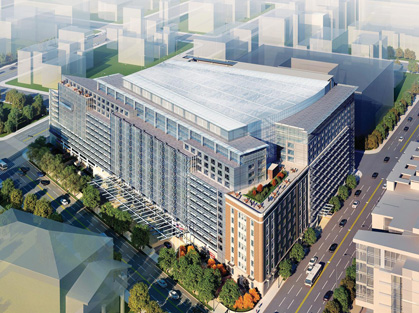 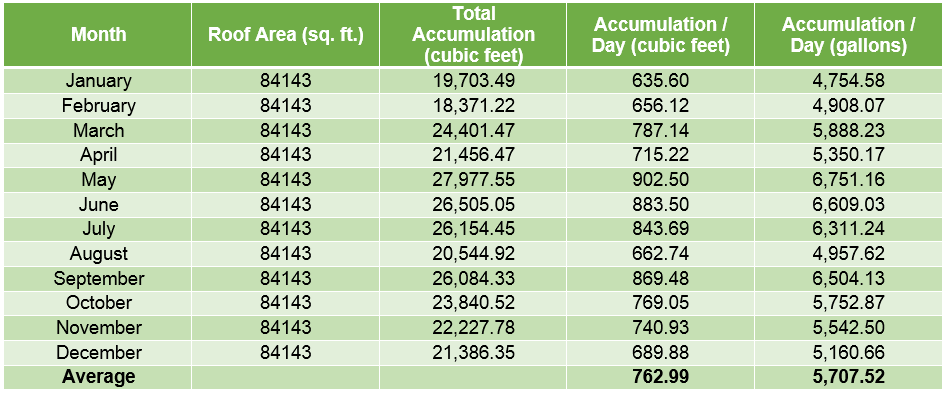 Analysis #3: New Construction Costs
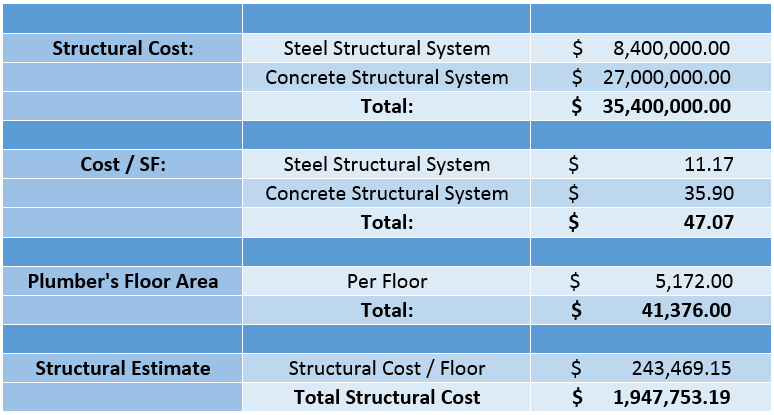 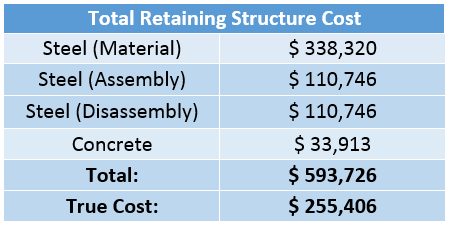 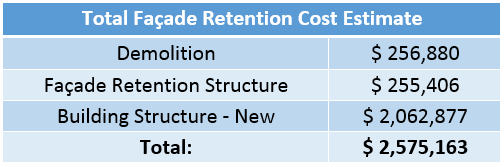 Analysis #3: Renovation Costs
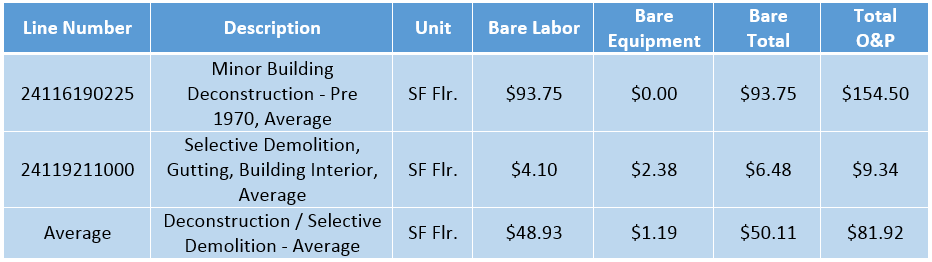 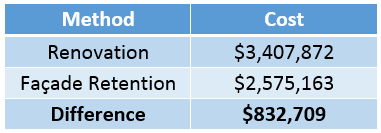 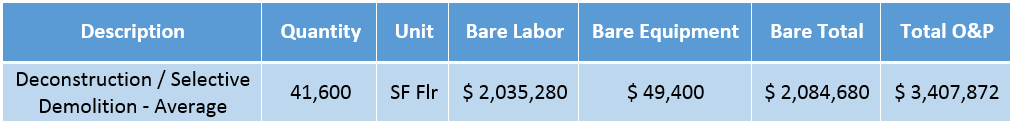 Analysis #3: New Construction Durations
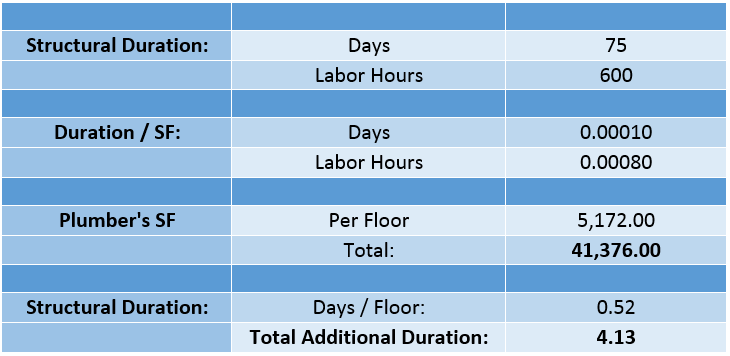 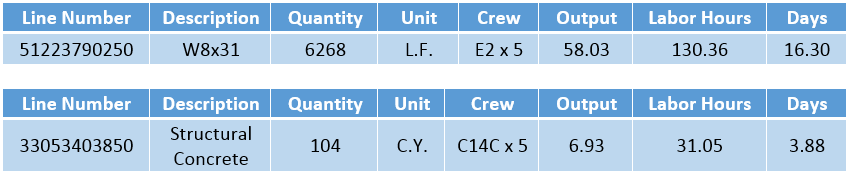 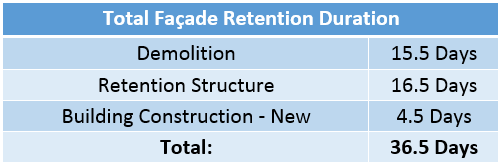 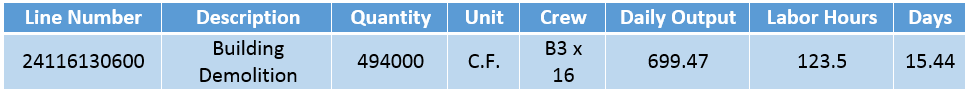 Analysis #4: Hotel Rate Data
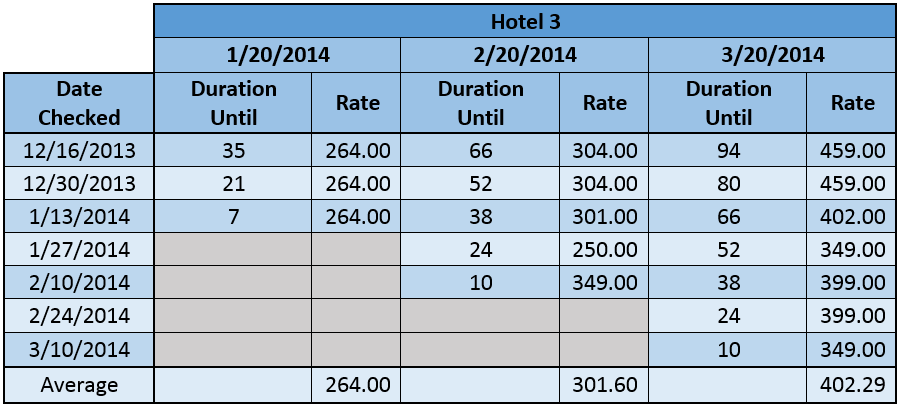 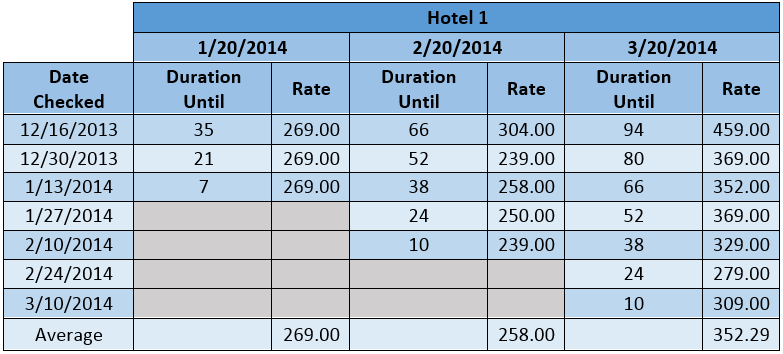 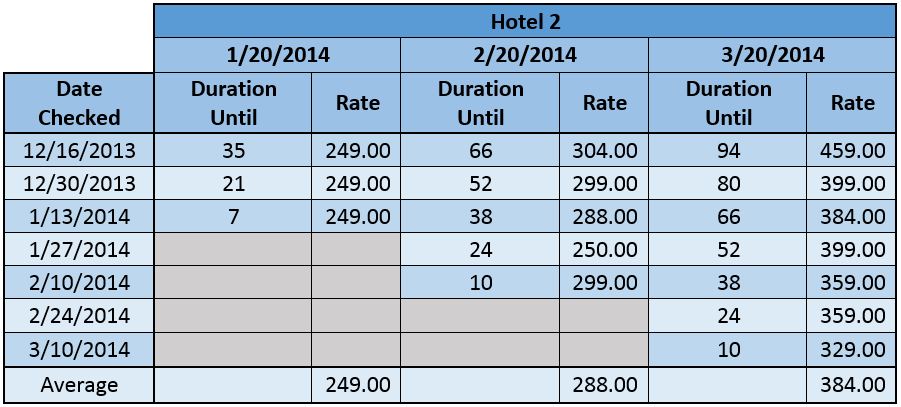